Quality Improvement Seminar

QI Project Team Presentations 2024
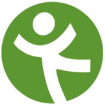 Nurse Practitioner & Post Doctoral
Training Programs
Schedule for Presentations
May 23rd
Open Door CHC
CHC Middletown/NB 
HealthLinc 
 
June 13th 
CHC New Britain
CHC Hartford
Yakima Valley
CHC Middletown/NB
June 27th 
DePaul CHC
CHC Stamford 
CHC Meriden 
Holyoke HC
May 23rd Presentations
Open Door CHC
Jessa Andersen, Pasha, Prokopchuk, Jessica Stokes
Topic: Improving HTN Control with Nurse Visits
Link: https://vimeo.com/993699437/5a764d2460
CHC Middletown/New Britain
Meredith Campbell, Grace Mills
Topic: Integration of Gender Affirming Hormone Therapy
Link: https://vimeo.com/993712047/5b7cf508ff
May 23rd Presentations
HealthLinc
Valeria Fase, Erika Garver, Irene Lopez, Jenny Lope-Alvarez
Topic: Move Your Body, Lift Your Mood
Link: https://vimeo.com/993756220/6be92cae92
June 13th Presentations
CHC New Britain
Ucheci Onyebuchi, Mattea Ritter
Topic: Improving Access to Psychiatric Services in SBHC
Link: https://vimeo.com/994086616/d68243d238
CHC Hartford
Julia Donovan, Emily Spraggs
Topic: Providing Safe Sleep Resources to Infants
Link: https://vimeo.com/994140892/47f5ca273c
June 13th Presentations
Yakima Valley
Kayla Steltz, Rodrigo Franco-Lara
Topic: Increasing Colon Cancer Screening Kit Return Rates 
Link: https://vimeo.com/994148938/4898b08fa5
CHC Middletown/New Britain
Victoria Foote, Tori Rufo
Topic: Increasing Colorectal Cancer Screening Rates
Link: https://vimeo.com/994158193/fc05160196
June 27th Presentations
DePaul CHC
Jamie Bothello, Shermese Ceasar, Courtney James
Topic: FIT Kit Compliance
Link: https://vimeo.com/994166857/f6e632bedb
CHC Stamford
Loraine Richards, Drew Walker
Topic: Increasing Portal Use by Patients
Link: https://vimeo.com/994177429/a4230583cb
June 27th Presentations
CHC Meriden
Meghan Asplund, Shayla Partridge
Topic: Streamlining DME Ordering
Link: https://vimeo.com/994191254/e4b4018875
Holyoke Health Center
Muriel Appram
Topic: Documentation of Diet and Exercise Counseling forPediatric Patients
Link: https://vimeo.com/994202886/b10f87a783
8